Банковские расчёты: кредиты, вклады, проценты. Подготовка к ВПР.
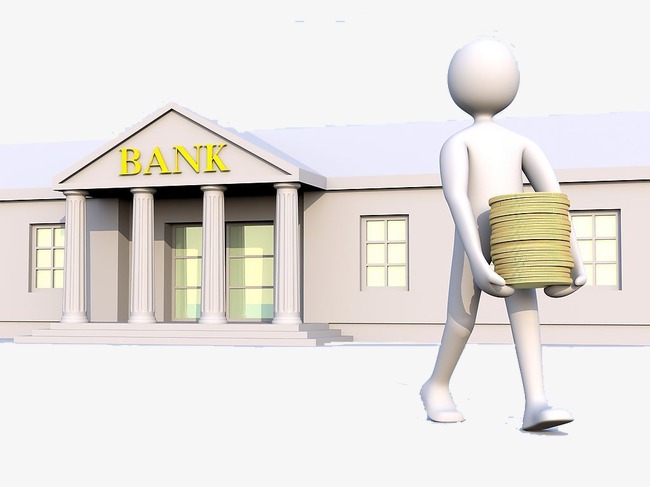 Алгебра
7 класс
Цели
Повторить алгоритмы решения задач на проценты.
Проверить свои навыки по решению задач различного типа на проценты.
Проверить на практике вычислительные навыки и навыки использования признаков делимости.
Тест
Вариант 1.
1. Если скорость увеличилась на 40%, то во сколько раз она увеличилась? 
2. Стоимость товара уменьшилась на 20%, во сколько раз меньше стала стоимость?
3. Скорость автомобиля уменьшилась в 0,7 раз, на сколько процентов уменьшилась скорость?
Вариант 2.
1. Производительность труда возросла на 10%, во сколько раз увеличилась производительность труда? 
2. Во время просушки зерна оно теряет 30% массы, во сколько раз уменьшилась масса просушенного зерна? 
3. Цена товара возросла в 1,2 раза, на сколько процентов она возросла?
Ответы
Вариант 1.
В 1,4 раза
В 0,8 раза
30%
Вариант 2.
В 1,1 раза
В 0,7 раза
20%
Задача 1.
Предположим, что вы имеете сумму в 500000 рублей. В разных банках процентная ставка по вкладам различная. Если вы положите в банк свои сбережения, то какова будет накопленная сумма в зависимости от процентной ставки?
1)20% 
2)15% 
3)14,5% 
4)11,3%
Ответы:
100000р.
75000р.
72500р.
56500р.
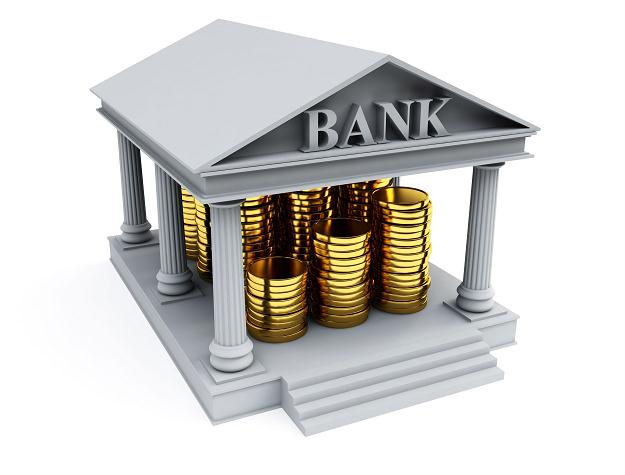 Задача 2.
Какова должна быть вложенная сумма, чтобы при ставке 7,5% было накоплено не менее 100000р.?
Ответ: ≈1333334р.
Задача 3.
Бензин подорожал на треть. На сколько процентов меньше можно купить за те же деньги?
Машина времени
Я вечером 2018 года залез в свою машину времени,  нажал несколько непонятных кнопок, после чего на дисплее зажглось число 1958, за ним 1959, а спустя ещё некоторое время – сразу 2000. Какое число появится на дисплее следующим?
На дисплее показано время: 19:58, 19:59, 20:00, значит следующее число будет 2001
Приступаем к решению задач
Проверка решений
Коды для машины времени.
Код 1. Кодом является четырёхзначное число, которое делится на 6. В числе  275413 вычеркните 2 цифры так, чтобы получилось нужное число. 
Код 2. Кодом является четырёхзначное число, которое делится на 15. В числе  215653 вычеркните 2 цифры так, чтобы получилось нужное число. 
Код 3. Кодом является четырёхзначное число, которое делится на 18. В числе  275413 вычеркните 2 цифры так, чтобы получилось нужное число. 
Код 4. Кодом является четырёхзначное число, которое делится на 12. В числе  374523 вычеркните 2 цифры так, чтобы получилось нужное число.
1) 2754
2) 2565
3) 2754
4) 7452
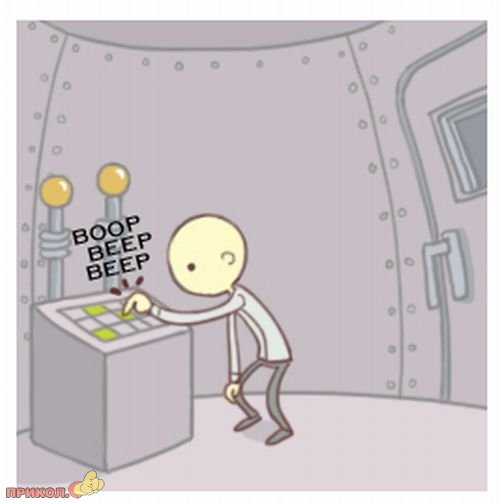 Оценка выступлений
1.Правильность речи – 1б.
2.Логичность выступления – 1б.
3.Правильность записи решения – 1б.
4.Обоснованность вывода – 1б.
5.Безошибочные вычисления – 1б.
6.Подтверждение ответа проверкой – 1б.
Максимальное количество – 6 баллов; 
5-6 б. – «5»,  
4б. – «4», 
3б. – «3».
Слова благодарности изобретателю
Что нового вы приобрели на уроке?
Что помогало вам в работе?
Какие были препятствия?
Домашнее задание
Пофантазируйте и придумайте такую ситуацию, в которой с помощью «машины времени» можно было получить прибыль от вклада в банке.
Источники для самостоятельной работы
1)Подготовка к Всероссийской проверочной работе. Математика. 7 класс. Тренажёр для школьников/ Авт.-сост.: А.Б. Бахова, Е.В. Медведева. – М.: Планета, 2018.
2)Рязановский А.Р. Всероссийская проверочная работа. Математика. 7 класс. Практикум ФГОС. – М. Экзамен, 2016.
3) https://vprtest.ru